حل السلسلة الثانية
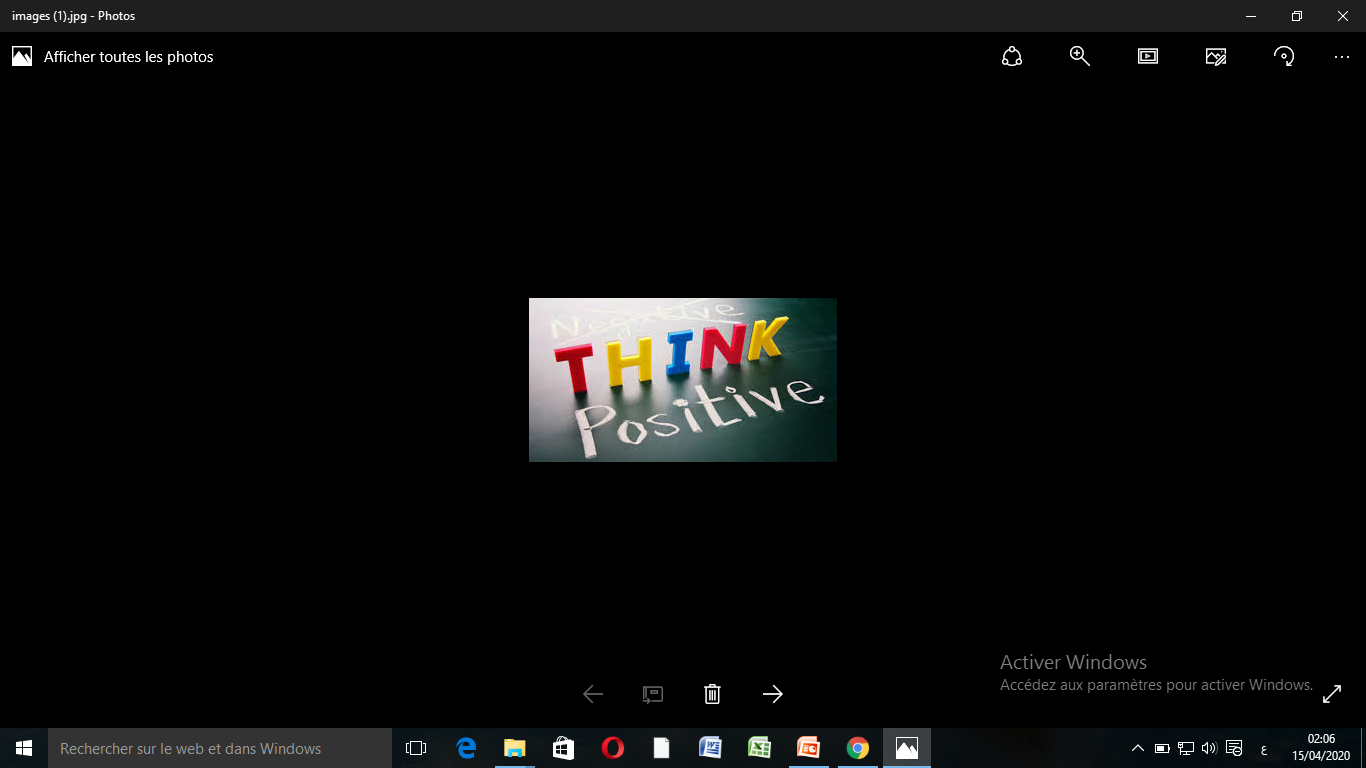 التمرين الأول
I=20+0.1y                          G= 50                            C=100+0,8yd 
AD = AS    عند التوازن     
AD=C+I+G  حيث     
AS = Y              
Y=C+I+G
C=a+bYd       /   Yd= Y- TX+TR
I= I0+rY 
G=G0 
Y= a+bY+ I0+rY+G0
Y-bY-rY=a+I0+G0
Y(1-b-r)=a+I0+G0          
Y*= a+I0+G0   (1-b-r)   الصيغة الحرفية للدخل التوازني           
نعوض  من اجل ايجاد قيمة الدخل التوازني 
Y*=   1700
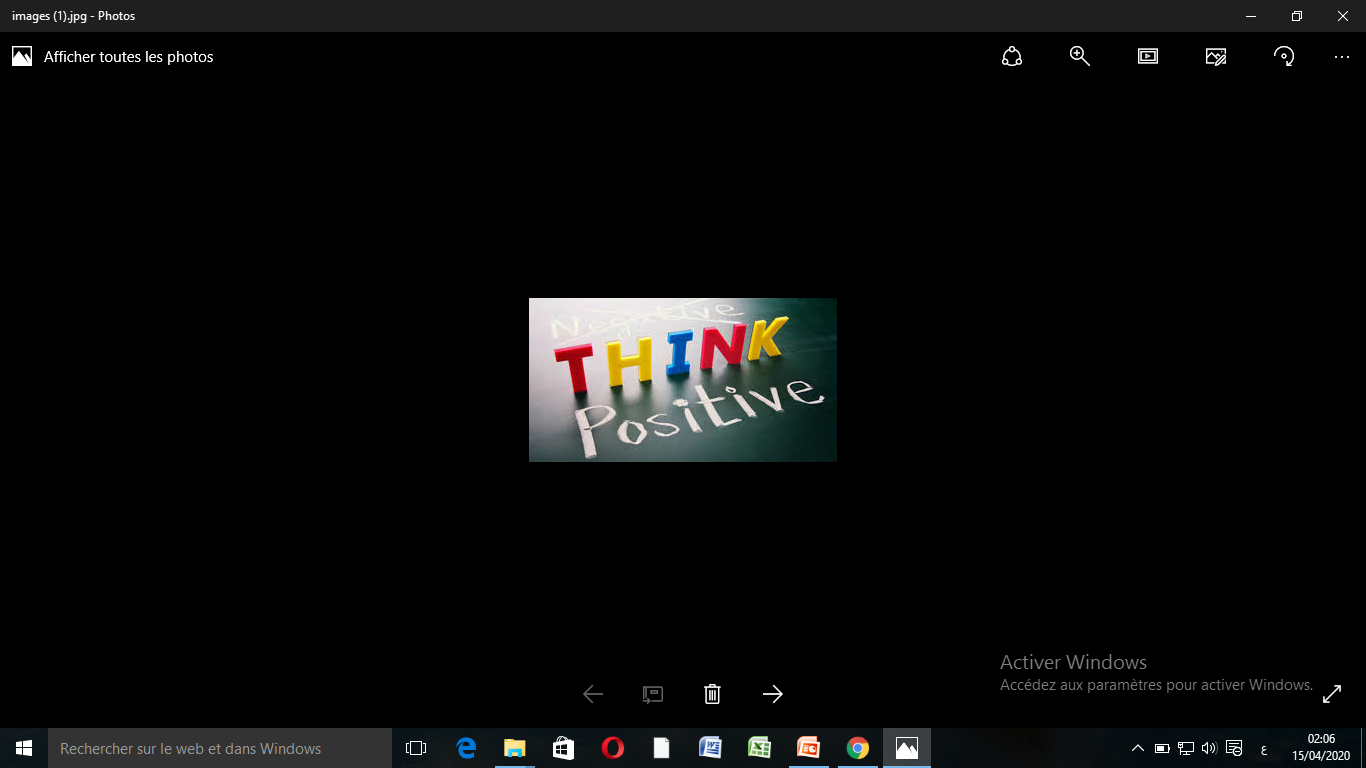 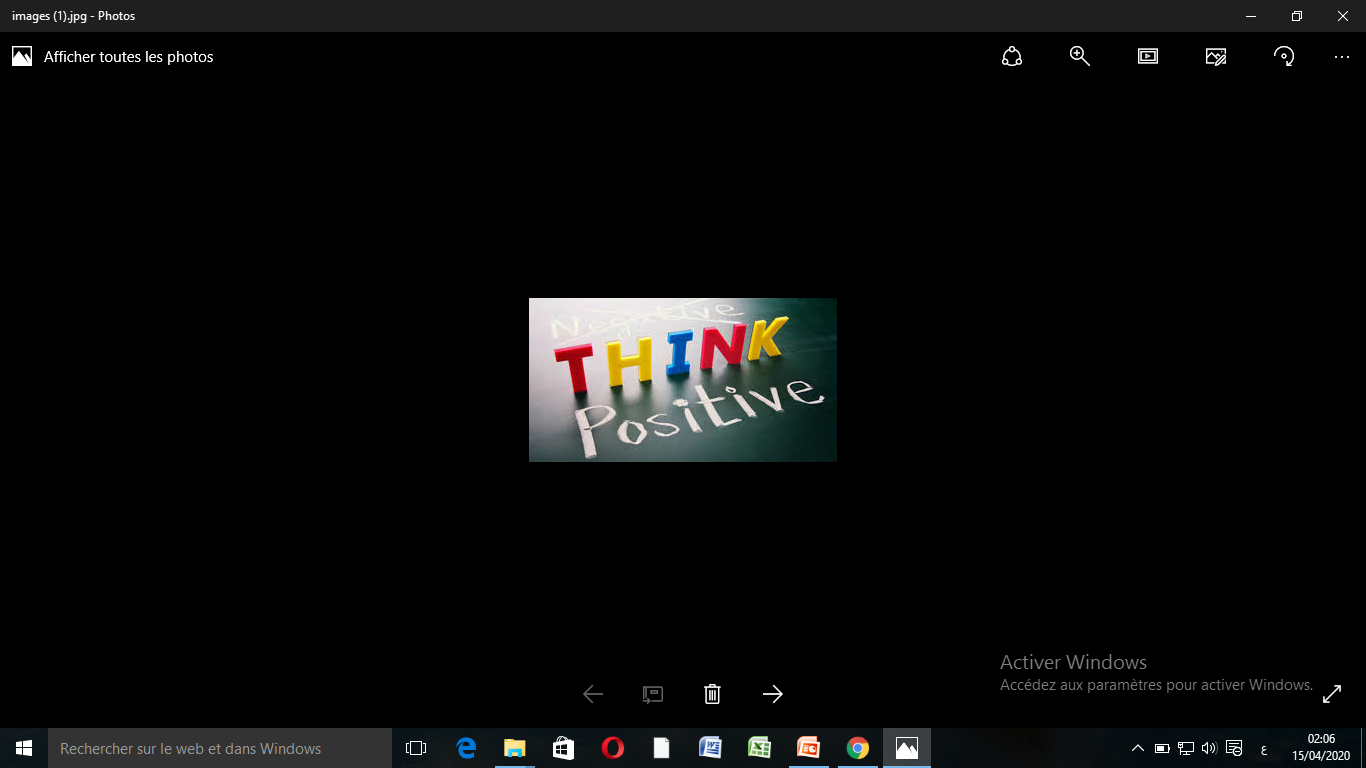 ايجاد مضاعف الاستثمار:
بطريقة التغيرات او الاشتقاق  يكون مضاعف الاستثمار هو  



ايجاد مضاعف الانفاق:
بطريقة التغيرات او الاشتقاق  يكون مضاعف الانفاق الحكومي هو
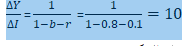 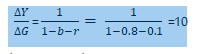 باعتماد المضاعف نجد:
أثر الزيادة في الانفاق الحكومي على  الدخل التوازني:
اثر الزيادة في الاستثمار على  الدخل التوازني:
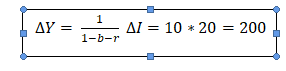 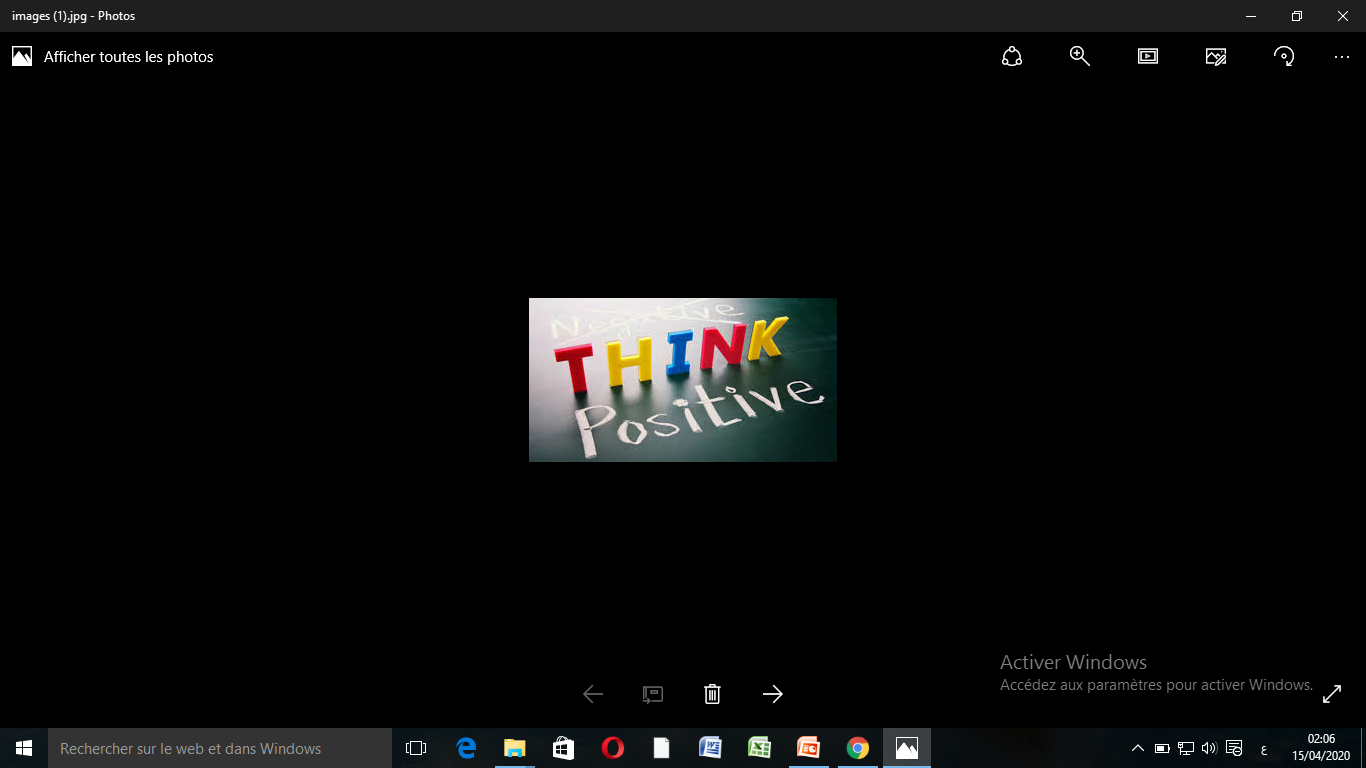